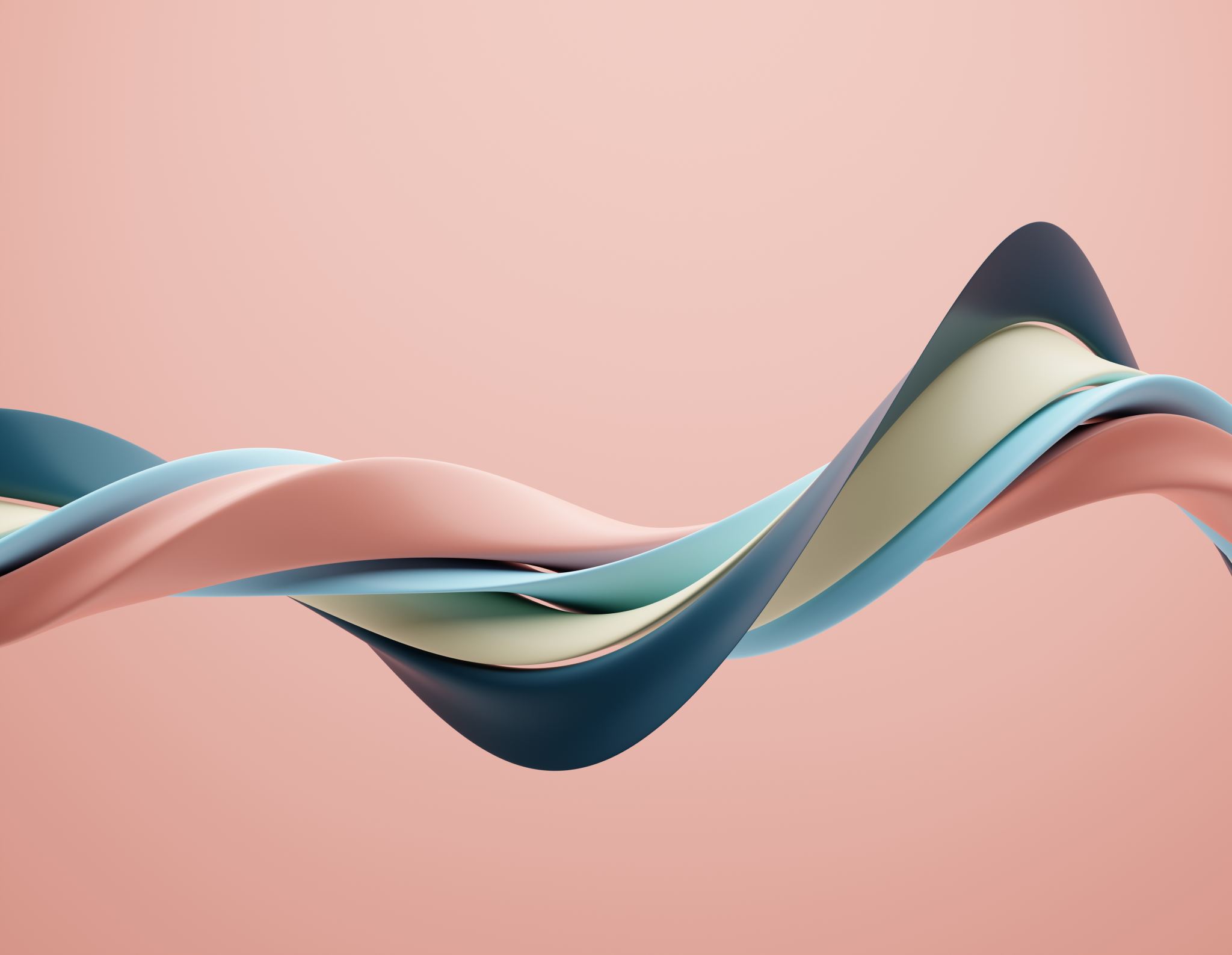 MCQ Skill Category One
Understanding the Rhetorical Situation
The rhetorical analysis/comprehension portion of Section One on the AP Exam consists of two passages, each with 11-14 questions
The questions require you to understand and analyze important aspects of the passage
There are 4 total skill categories, with Skill Category 1 focusing on the rhetorical situation
Assessing and comprehending text
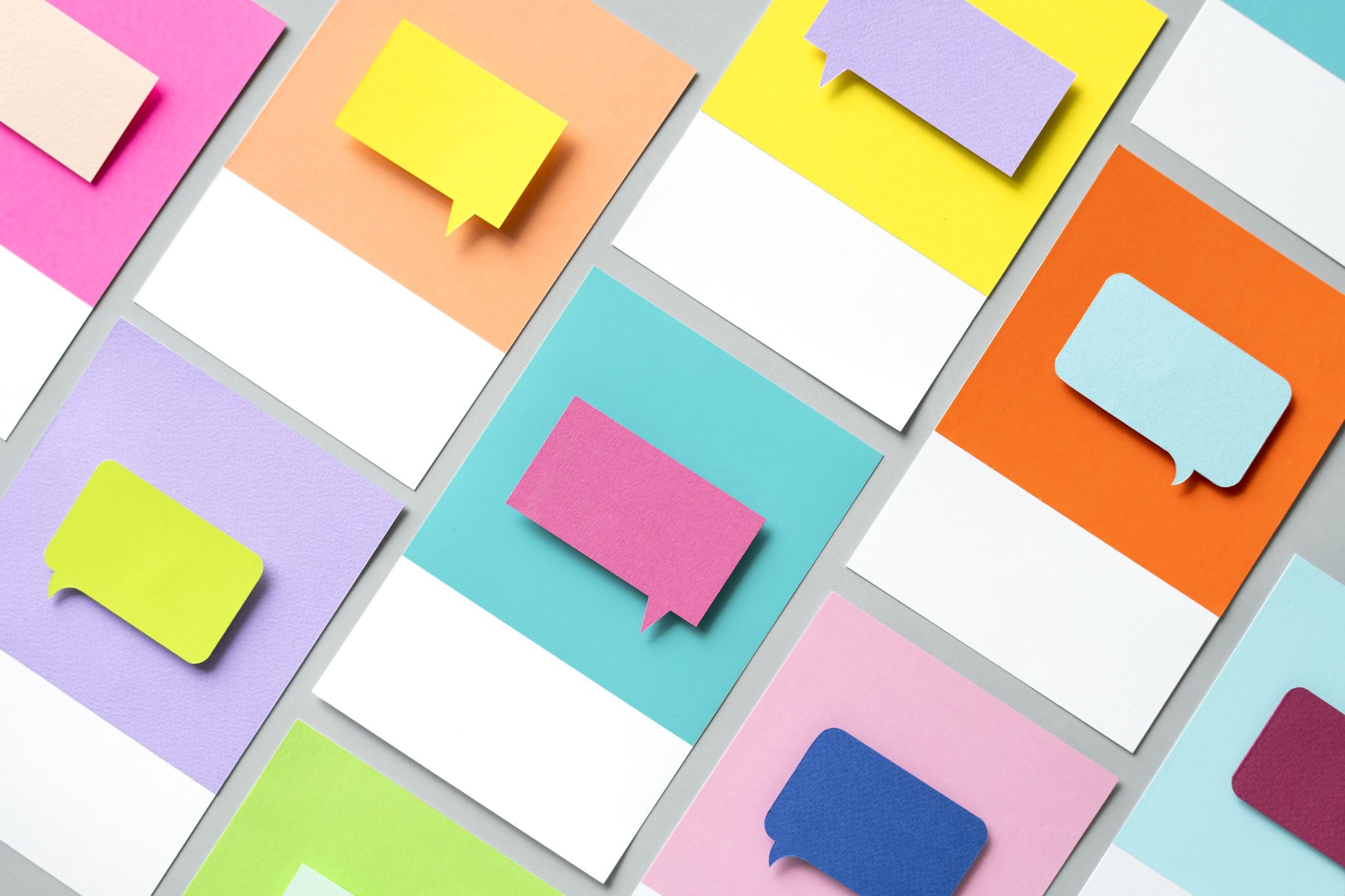 Focuses on the context and situation for a text
A more sophisticated version of the five W’s
WHO
WHAT
WHERE
WHEN
WHY
SPACE is a good acronym to use in AP  to fully and quickly assess the context of a text while reading
THE RHETORICAL SITIUATION
While you will rarely know who the exact speaker is on the AP Exam, it is still important to analyze important characteristics you can infer about the speaker from the passage (and any background information provided)
S = SPEAKER
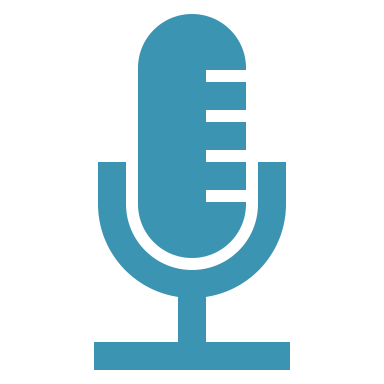 Possible speaker questions:
P = PURPOSE
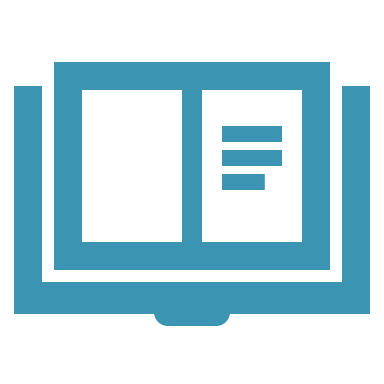 What is the author’s goal? What do they want the audience to do/learn from reading the passage?
POSSIBLE PURPOSE QUESTIONS:
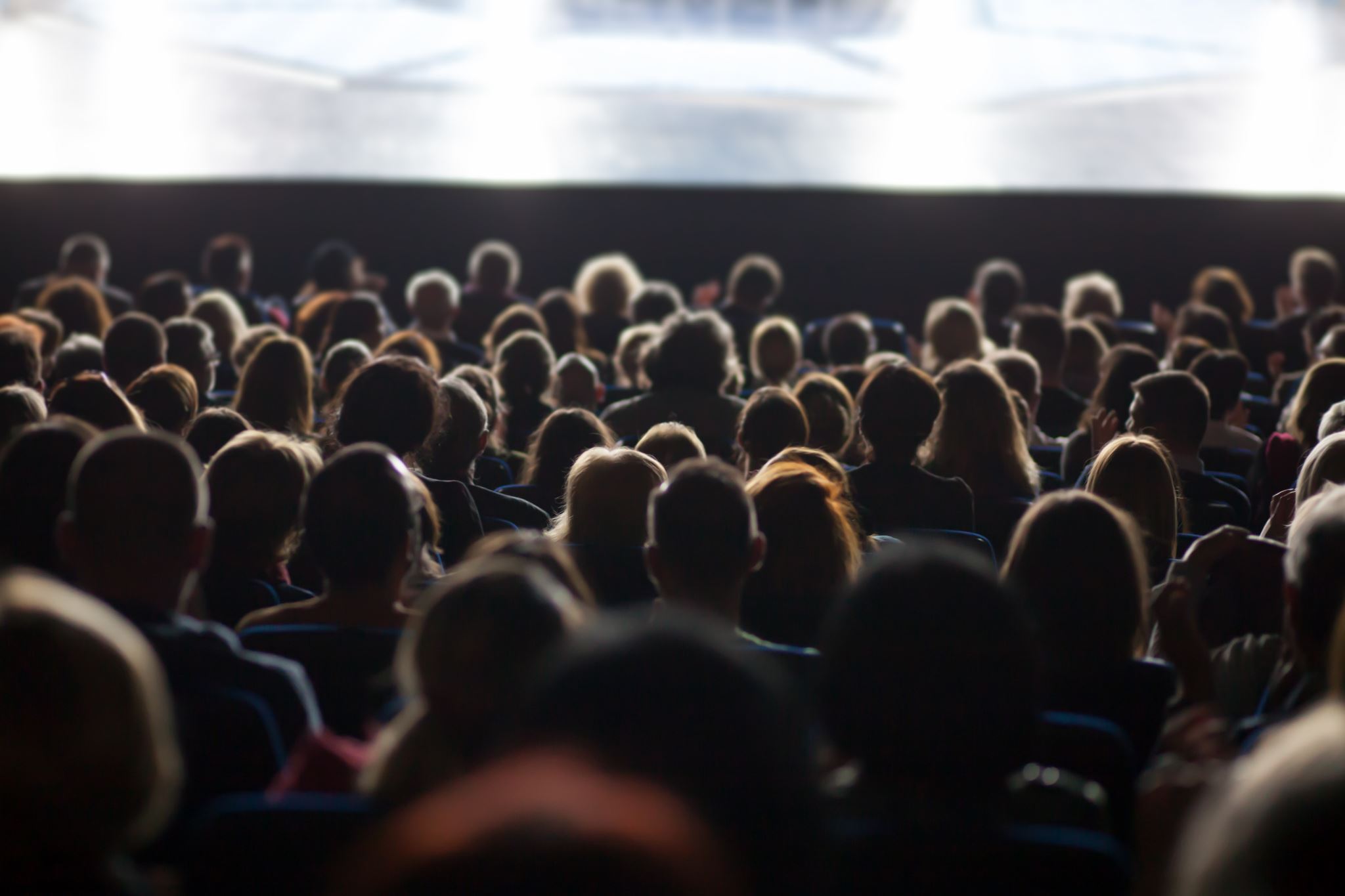 A = AUDIENCE
Who is probably the intended audience of this passage? What characteristics might that audience possess? What is the relationship between the speaker and audience?
Possible audience questions:
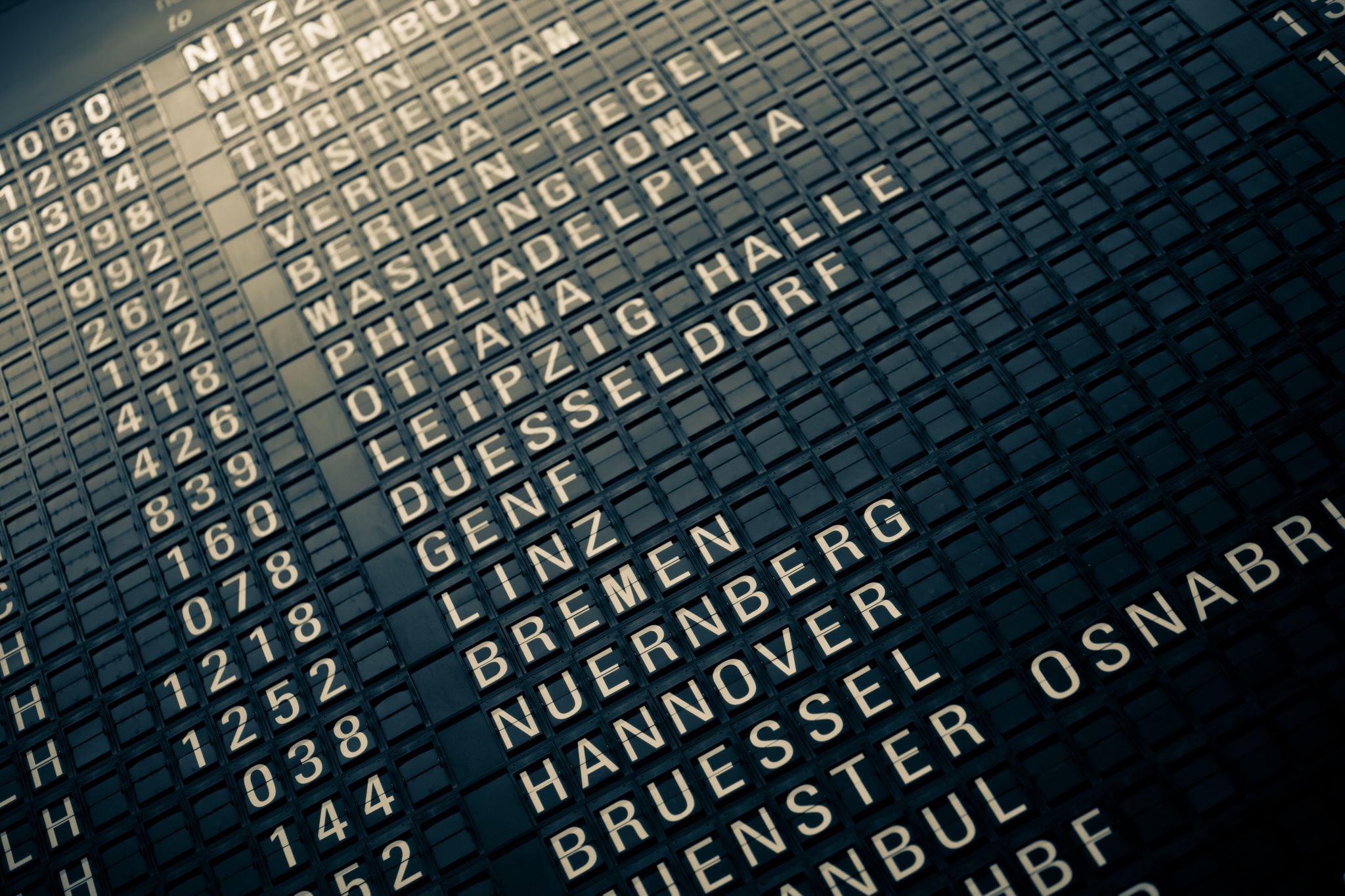 Based on the brief background information and the passage itself, what inferences can you make about the historical context? What was going on in the world at the time? What events might have impacted the author’s purpose and message?
C = Context
Possible context questions:
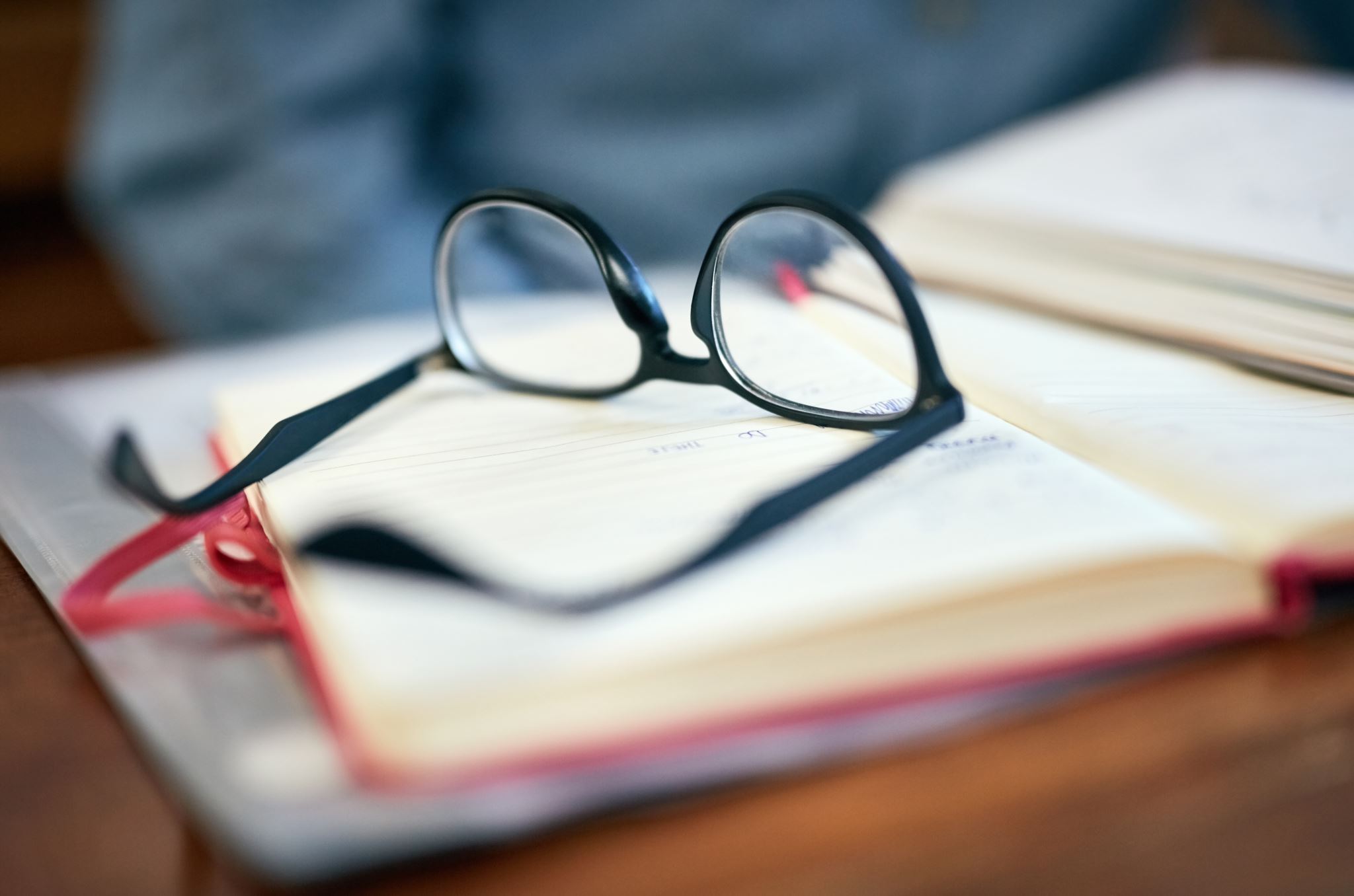 Why was the author prompted to write the passage? What events might have directly influenced the author’s message and purpose?
E= EXIGENCE
POSSIBLE EXIGENCE QUESTIONS:
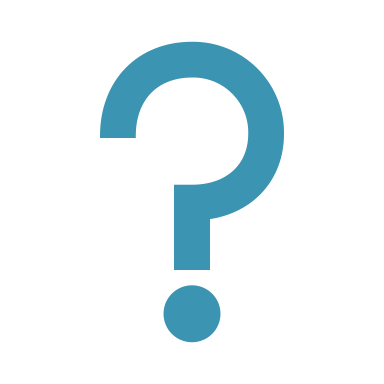 Which of the following best describes the author’s exigence in the passage?